ADJECTIVES - ADVERBS
Degrees of comparison
When we compare two nouns: comparative.When we compare three or more nouns: superlative.
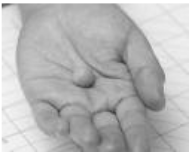 A small ball.
A big ball.
FORMATION
SPELLING
EXCEPTIONS
Structure.
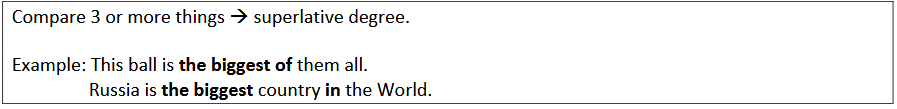